İLERİ EXCEL UYUM EĞİTİMİ
ERHAN ÖZMEN
EXCEL PROGRAMI
Excel programı her türlü hesaplamayı yapabildiğimiz elektronik tablo programıdır.

Aynı zamanda akıllı tabloda denilen programla hertürlü mantıksal ve matematiksel işlemleri gerçekleştirebilirsiniz.

Excel Microsoft Office’ in bir parçasını oluşturur. Şu anda yaygın olarak Office 2007  ve  Office 2010 sürümleri kullanılmaktadır.
Excel’ de Neler yapabiliriz ?
Temel aritmetik işlemler  (4 işlem)
Mantıksal karşılaştırma işlemleri  (>,>=,<,<= ,…)
Fonksiyonlar
Metin fonksiyonları   (birleştir, uzunluk, …)
Tarih fonksiyonları  (bugün, şimdi,…)
Matematiksel fonksiyonlar   (mod, yuvarla, karekök,…)
Grafik işlemleri
Tablo Oluşturma İşlemleri
Excel - Hücreler
Excel’ de hücrelere hangi değerler girilebilir?

Metin
Rakam
Tarih ve Saat
Formül
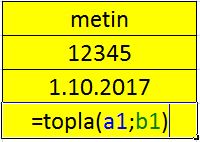 Excel’in Ana Görünümü
Excel’ de Seçim yapmak
Sütun Seçmek
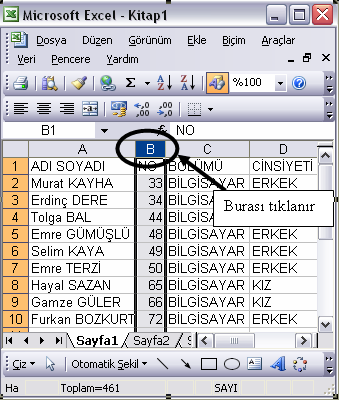 Bütün bir satırın veya bütün bir sütunun seçiminde satır ve sütun başlıkları kullanılır. Bir satırın veya sütunun başlığına fare ile basarak o satırın veya sütunun tamamı seçilebilir
Tüm tabloyu Seçmek
Tablonun tamamını seçmek için ise tablonun sol üst köşesi tıklanır
Excel’de hücre birleştirmek
Bu işlem için araç çubuğundaki  “Birleştir ve Ortala” düğmesini kullanırız.
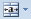 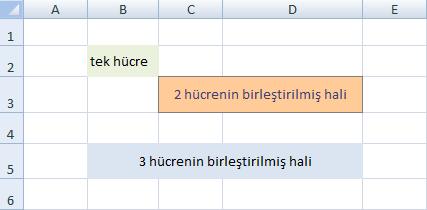 Birleştirilmiş hücreleri tekrar eski konumuna getirmek için bu düğmeye bir kez daha basmanız yeterlidir.
Hücredeki yazının yönünü değiştirmek
Bu işlem için araç çubuğundaki               düğmesini kullanırız.
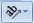 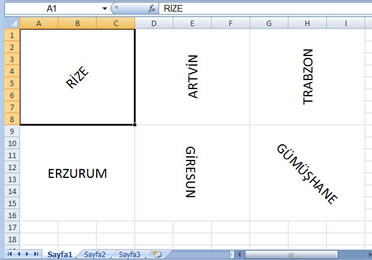 Diğer yöntem :
Hücreye sağ tıklayın
- Hücreleri biçimlendir
- Hizalama sekmesi
- Yönlendirme
adımlarını izleyiniz.
Hücrede birden çok satır oluşturmak
Bu işlem için araç çubuğundaki                düğmesini kullanırız.
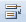 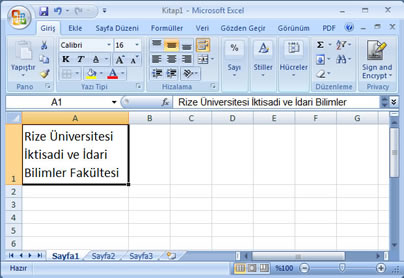 Metni Kaydır
Excel’ de bir hücrenin içinde birden fazla satır oluşturmak için kullanılır.
Satır/Sütun  Eklemek  ve  Silmek
Bu işlem için satır veya sütun eklemek istediğimiz hücreye gelip sağ tıklarız. 
Ekle seçeneğine gelerek bize uygun olanını seçeriz.

Hücreleri sağa sürükle
Hücreleri aşağı sürükle
Tüm satır
Tüm sütun
Araya Hücre Eklemek
Shift +         +  

Araya hücre eklemek için  doldurma kulpuna gelerek shift tuşuna basılı tutuyorum
Farenin sol tuşuna basılı tutarak aşağı yukarı sağa ve sola hücreler ekleyebiliyorum.
Birden fazla hücreyi bir hücre ile çarpmak
Önce 4 sayısı kopyalanır
Sonra 1-7 arasındaki sayılar seçilir ve
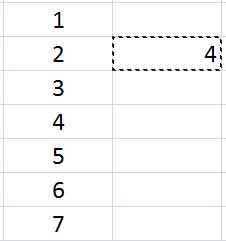 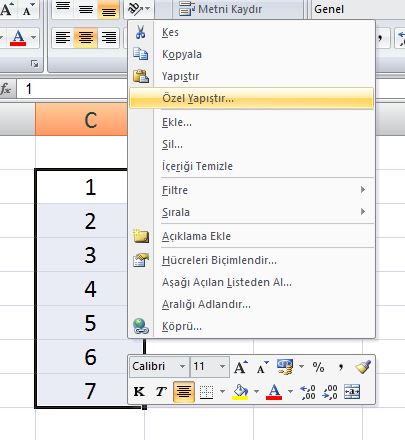 Birden fazla hücreyi bir hücre ile çarpmak
Buradan çarp seçeneği seçilir.
Çarp , böl, topla ve çıkar..
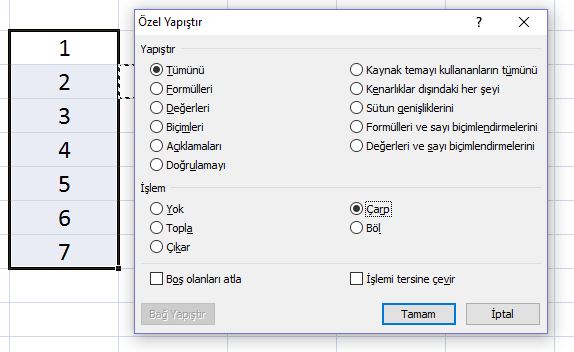 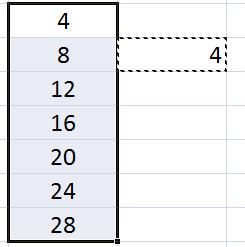 Hücreleri Sürükle/Bırak
Sonrası
Öncesi
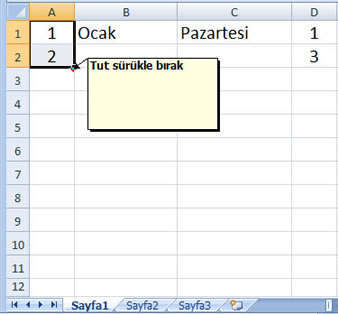 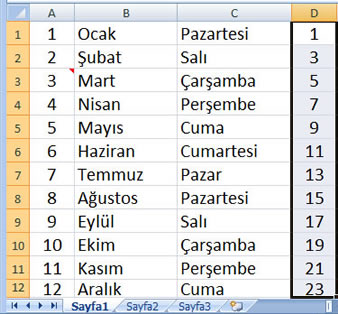 Özel listeler düzenleme
Excelin kendi içersinde tanımlı olan listeler gibi kendinizde liste düzenleyebilirsiniz. Excel seçenekleri tıklayarak
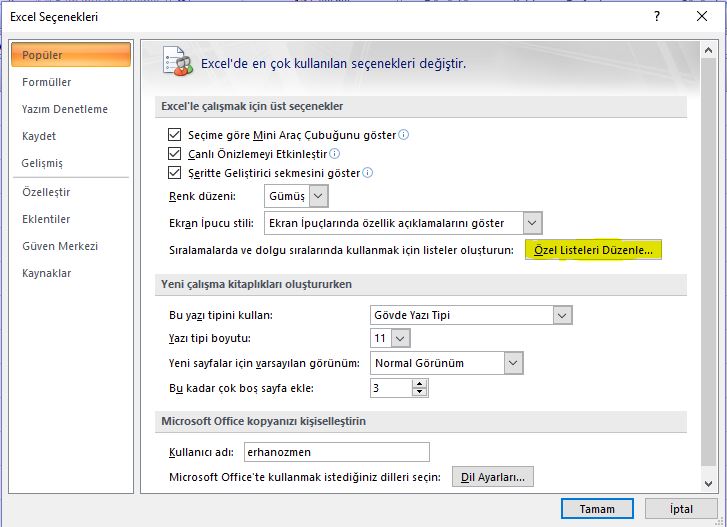 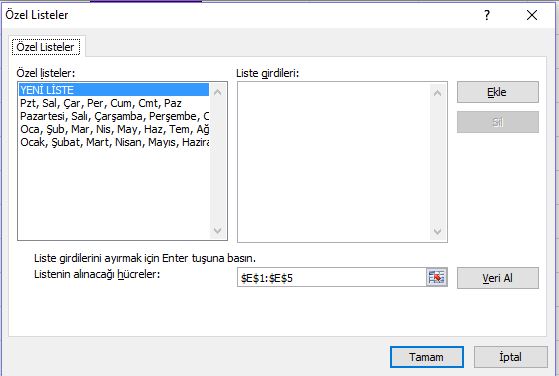 Koşullu Biçimlendirme
Koşullu biçimlendirme ile hücre içersinde ki sonuca göre hücreyi biçimlendirebilirsiniz
Büyüktür, küçüktür, Arasında, Eşittir, içeren metin, Yinelenen değer
Şartlarımızdır.
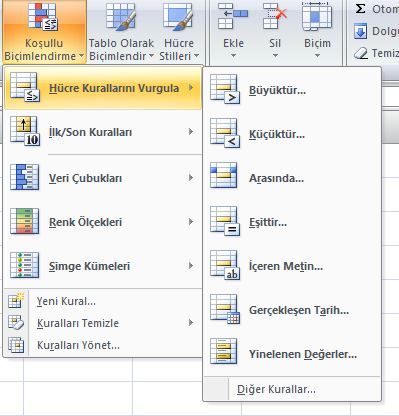 Yinelenen / Benzersiz Değerler
Tekrar eden veya etmeyen seçerek, Biçimlendirebiliriz.
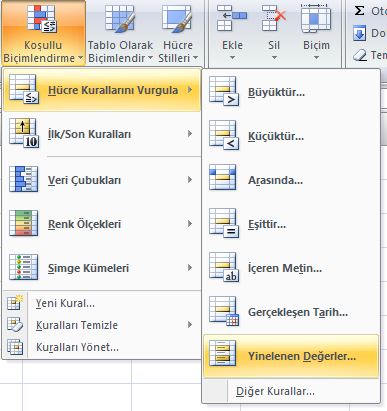 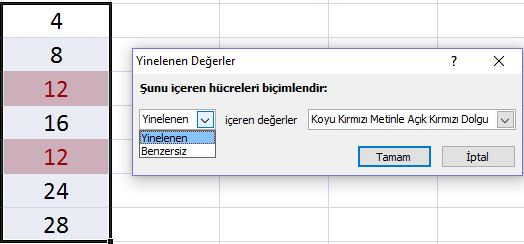 İlk /son kuralları
Verilerimizde şartımızı yazarken bastan ve sondan değerleri biçimlendirmek işini yapar.
İlk 10 , ilk %10 , son 10, son %10, Ortalamanın üstünde, Ortalamanın altında
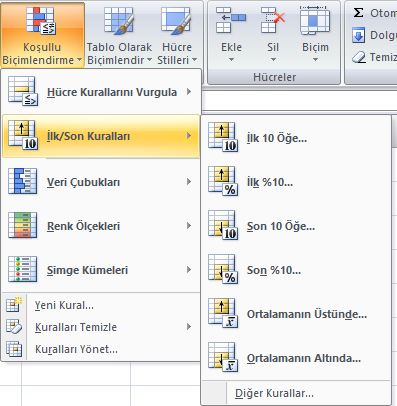 Veri çubukları/ Renk ölçekleri
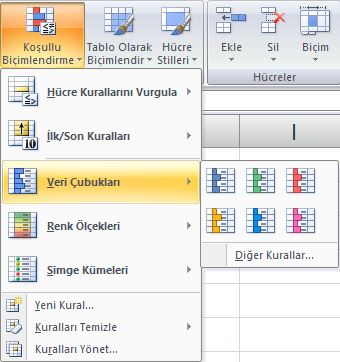 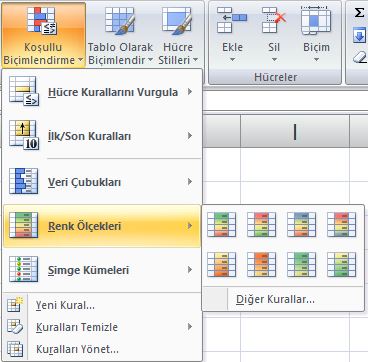 Simge Kümeleri / Kuralı temizle
Simge kümleri ile hücre içerisinde bulunan değere  göre simgeler yerleştirilir.
Kuralı temizle  bölümü ile de seçili alanda ki tüm kurallar temizlenir.
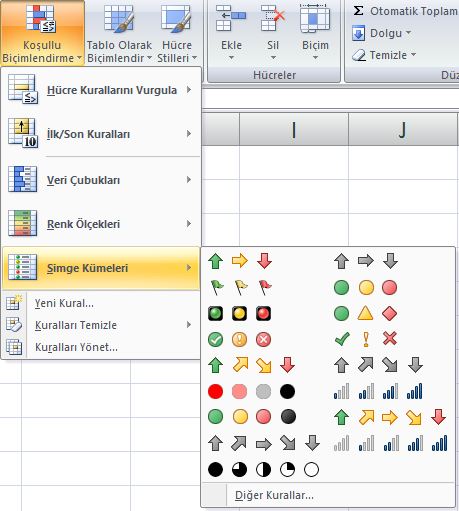 Verileri Filtrelemek
Aşağıda ki Hücreleri Filtrelemek için          simgeye tıklarız.        
CTRL + SHİFT+ L
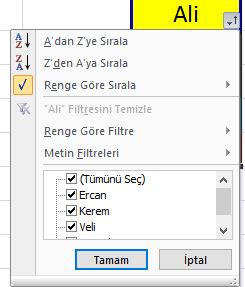 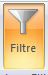 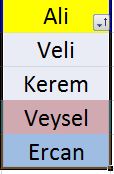 Büyüktür/Küçüktür/Eşittir
Hizmet yılı 25’ den büyük olan kişileri bulalım ?
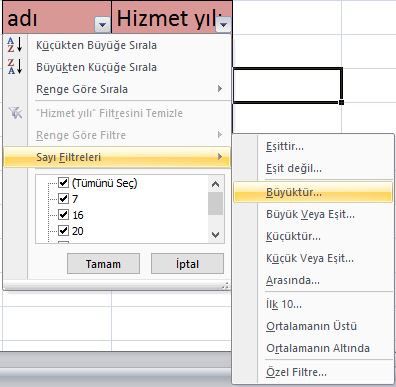 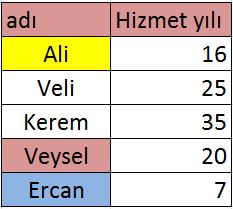 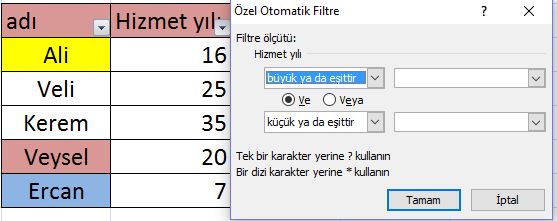 Herhangi bir sayıdan büyük, küçük olanları veya iki sayı arasındaki değerleri filtrelemek için kullanılır.
H.Y 25 den büyük olan sadece Kerem dir.
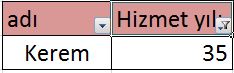 Veri- Yinelenenleri Kaldır
Tekrarlanan bilgileri kaldırmak için veri –yinelenenleri kaldır             seçeneğini tıklarız.
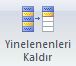 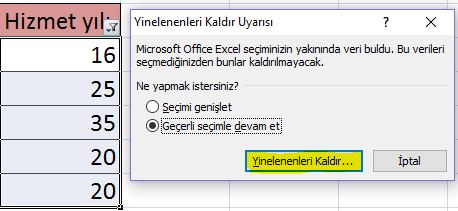 Veri doğrulama
Hücrelere girilecek sayıları belirlemek sizin elinizde.
Örneğin alınacak ikramiye 100 sayısından fazla olamasın.
Bu durumda hücreler seçilir veri menüsü ve veri doğrulama seçilir.
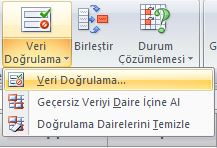 Veri doğrulama
Tüm sayı seçeneği seçilir ve 0-100 arasında sayılara izin verilir.
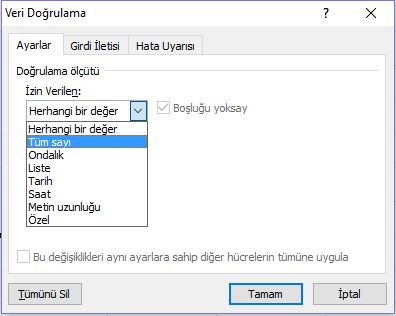 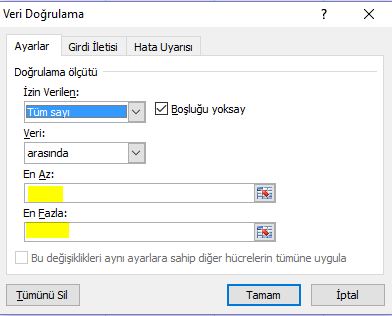 Veri doğrulama- Girdi iletisi
Veri doğrulama yapılmış hücre üzerine gelince yazması gereken yazının adıdır.
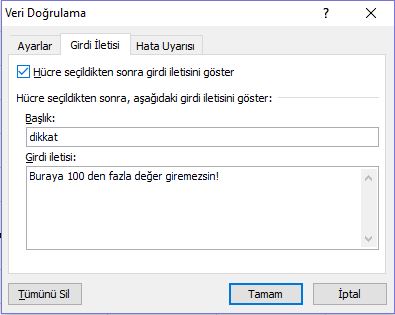 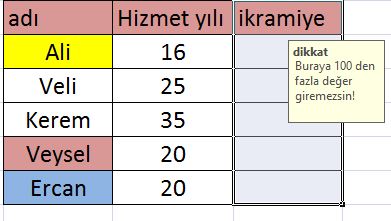 Veri doğrulama- Hata uyarısı
İzin verilen verinin dışında veri girilmeye çalışıldığında verilen uyarıdır.
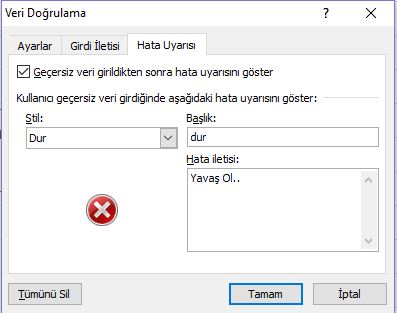 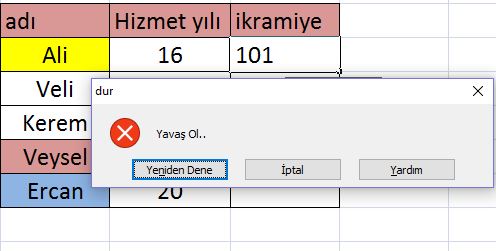 Veri giriş listeleri oluşturmak
Seçenekleri daha önceden belli hücrelere bilgi girişi yapmak için kullanılır.
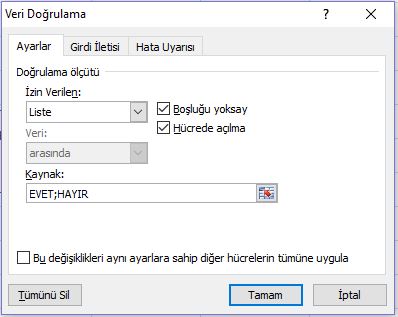 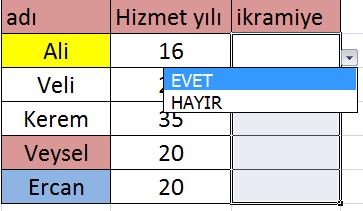 Hazır listeleri veri doğrulamada kullanmak
Veri doğrulama da liste özelliğini kullanırken yapmak istediğimiz liste tabloda ise direk onları şeçerek liste oluşturabiliriz.
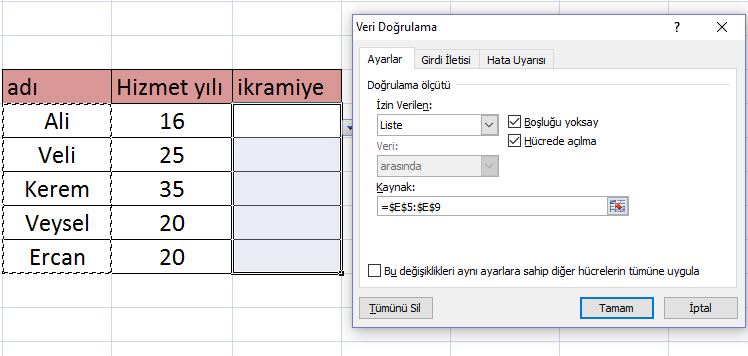 Hazır listeleri veri doğrulamada kullanmak
Görüldüğü gibi E5 ile E9 arasında hücrelerin değerleri açılır liste haline dönüştü.
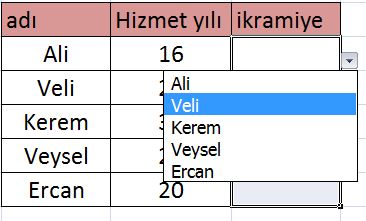 V.D. İle aralığa aynı değerin girilmesini önlemek
C2 İle C6 seçip veri doğrulamadan özel seçiyoruz. Ardından EĞERSAY($C2:$C6;C1)=1  formülünü yazıyorum.
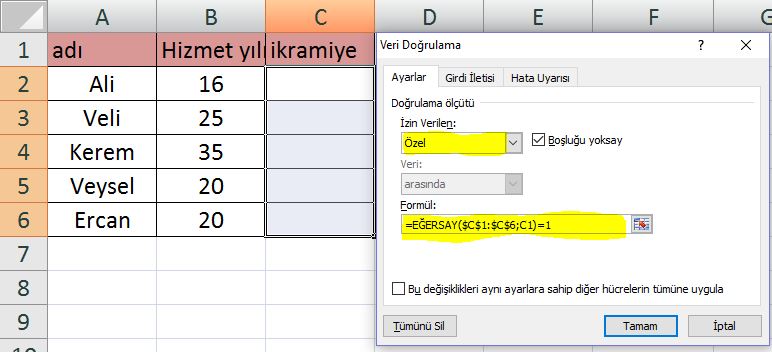 V.D. İle aralığa aynı değerin girilmesini önlemek
İki kez 60 değerini girmeyi denersek ,bize izin vermeyecektir.
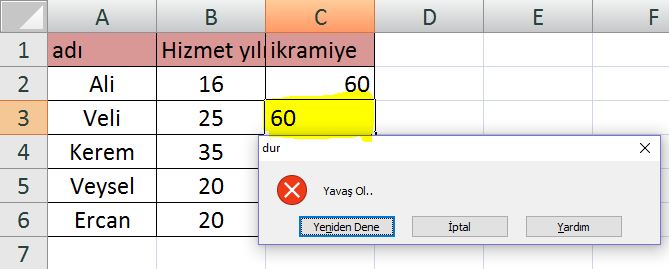 Farklı sütunları baz alarak Veri doğrulama
Örneğin; A sütununda bulunan sadece Ali’lere C sütunun da İkramiye verilebilsin isteyelim.
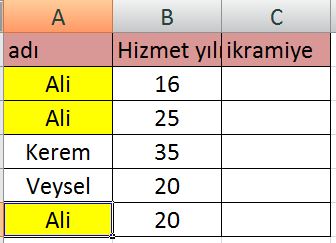 Farklı sütunları baz alarak Veri doğrulama
C sütununu seçeli veri doğrulamadan özeli seçelim ve formül bölümüne =A2=“Ali” yazalım.
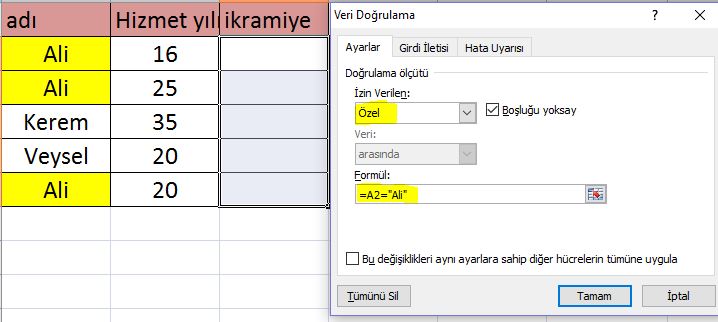 Farklı sütunları baz alarak Veri doğrulama
Kerem için ikramiye girmeye çalıştığımda bana uyarı verecektir.
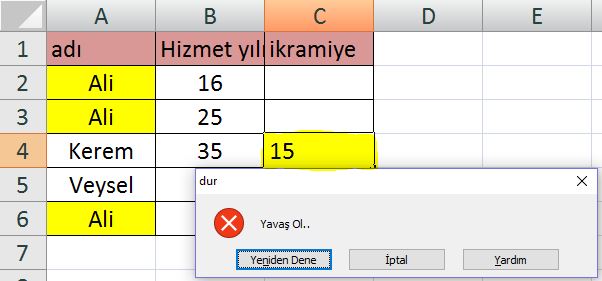 Veri doğrulama ile önceki tarihe bilgi girişini engellemek
Kasa programları oluştururken, günlük bilgileri girerken , günün tarihinden başka tarih girilmesini engelleyebilirsiniz.
Tarih girilecek hücre sütunlarını seçelim ve veri doğrulama simgesine tıklayalım.
İzin verilen kısmını tarih veri kısmını da eşit yapalım.
En alt kısımda ki tarih bölümüne =BUGÜN() yazalım ve tamam düğmesine tıklayalım.
Veri doğrulama ile önceki tarihe bilgi girişini engellemek
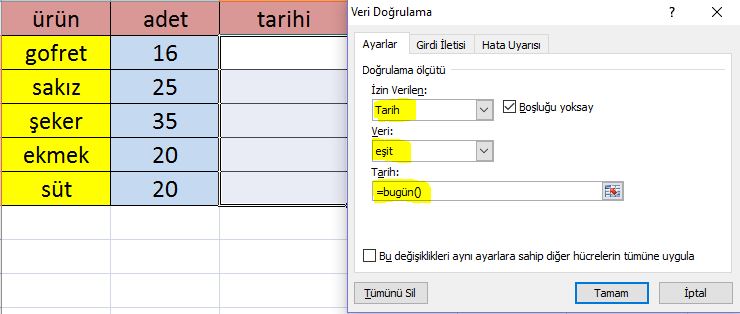 Veri doğrulama ile önceki tarihe bilgi girişini engellemek
Ve tarih sütununda bulunan herhangi bir hücreye bugün dışında bir tarih yazıldığında, uyarı verecektir.
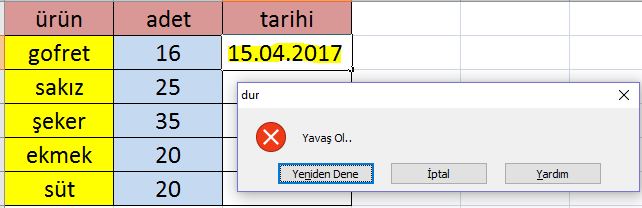 V.D ile 5 ve 5’in Katları şeklinde bilgi girmek
Hücreleri seçerek izin verilen kısmını özel yapalım. Formül kısmına =MOD(B2;5)=0 yazalım.
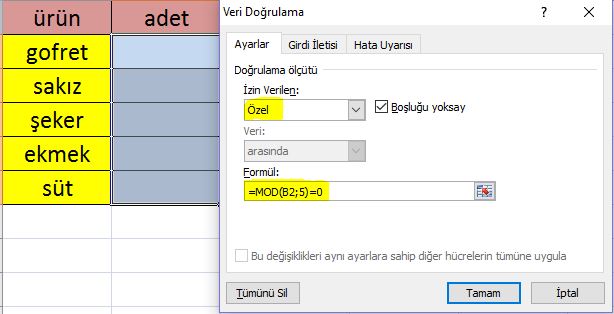 V.D ile 5 ve 5’in Katları şeklinde bilgi girmek
Adet kısmına 5’in katı olmayan 6 sayısını yazdığımız da bize uyarı verecektir.
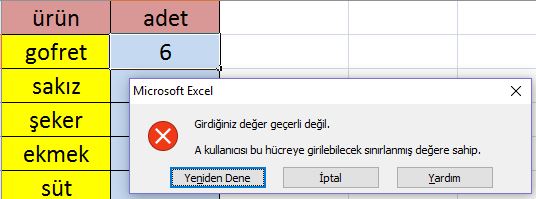 Birleştir- Birden çok Sayfadaki verileri bir araya getirmek
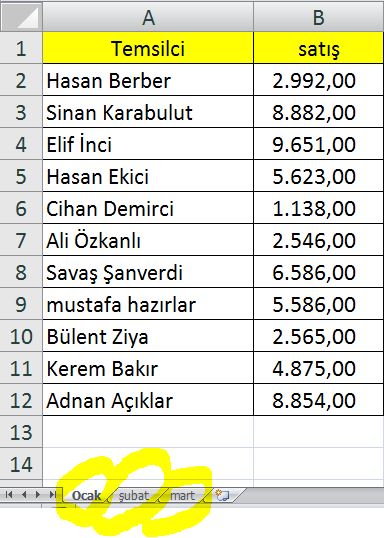 Elimiz de üç aylık satışların bulunduğu bir tablo olduğunu düşünelim. Bu üç ay ile ilgili işlemleri yapmak için
     birleştir  
      seçeneğini kullanıyoruz.
Veri ardından birleştir diyoruz.
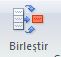 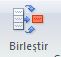 Birleştir- Birden çok Sayfadaki verileri bir araya getirmek
Aylara tek tek bu işlemi yapıyoruz
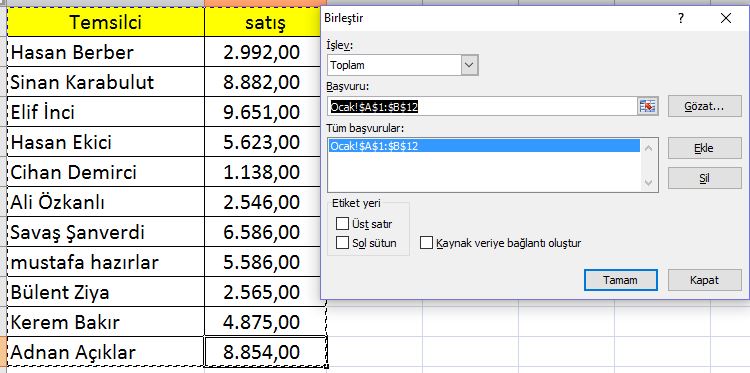 Birleştir- Birden çok Sayfadaki verileri bir araya getirmek
Şubat ve mart aylarına da aynı işlemi yapıyoruz.
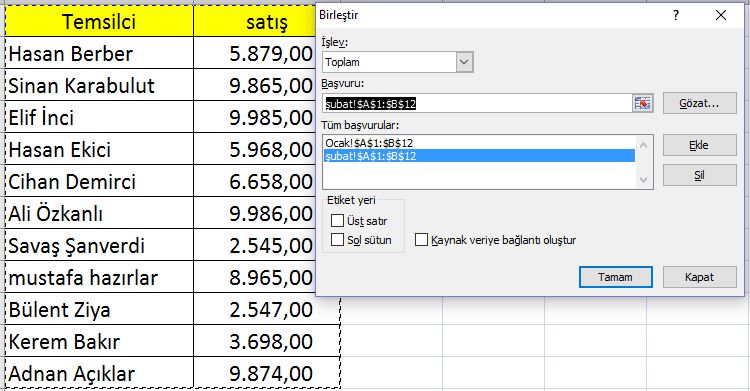 Birleştir- Birden çok Sayfadaki verileri bir araya getirmek
Üst satır ve Sol sütun ifadelerini onaylayalım.
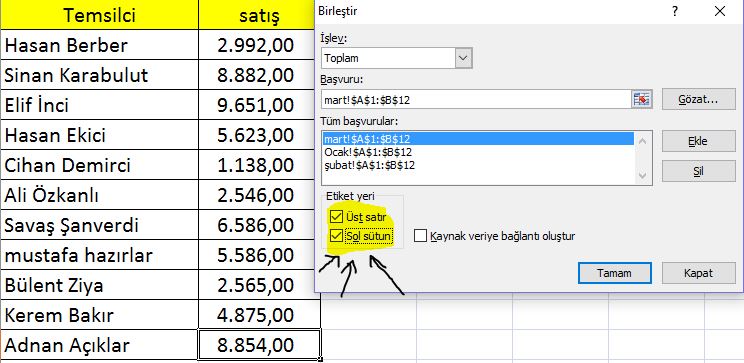 Birleştir- Birden çok Sayfadaki verileri bir araya getirmek
Açmış olduğum raporlama sayfasına gelip, işlev “toplam” ise tamam düğmesine tıklıyorum.
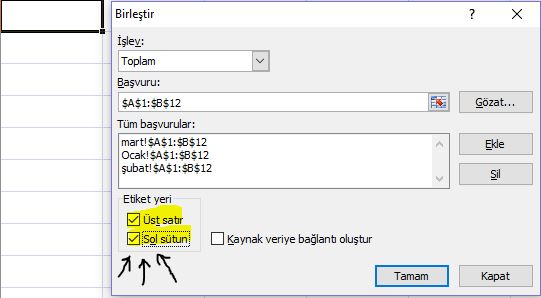 Birleştir- Birden çok Sayfadaki verileri bir araya getirmek
Tüm aylara ait satış tutarlarını toplamış olduk. Aynı zaman da altta ki işlevlerini de yapabiliyoruz .
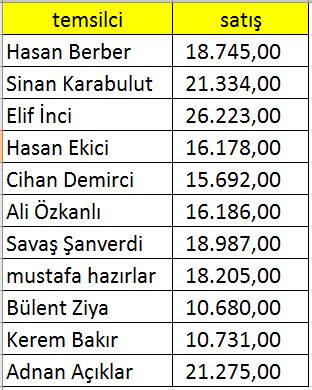 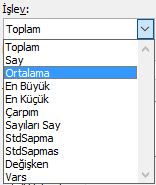 Sayfalar arasından hücre değerleri kullanmak
Eğer  farklı farklı sayfalardan hücre değerleri kullanmak istiyorsanız. Mesela sayfa1 deki A1 hücresini  sayfa 2’ ye yazarken 
=sayfa1!A1  Şeklinde yazmanız gerekir.
Ad Tanımlamak
.
İstediğiniz herhangi bir hücreye veya herhangi bir aralığa(a1:a7)isim verebilirsiniz.
Hücreleri seçtikten sonra ad kutusuna giderek isim yazıp ENTER tuşuna basarak bu işlemi gerçekleştirebiliriz.
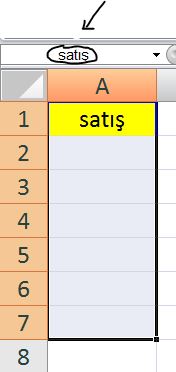 Seçimden oluşturmak
Karşılıklı iki sütunu seçerek formüller menüsünden seçimden oluştur seçeneğini tıklıyoruz. Sol sütunu seçerek tamam düğmesine tıklıyoruz. Bu durumda 250 sayısının adı TL ,  520 sayısının adı DOLAR vs. şeklinde olmuş oldu
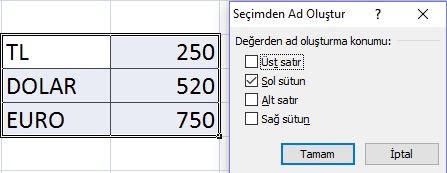 Adları kullanmak
Tanımlamış olduğunuz adları formüller de  kullanmak için f3 tuşuna basarak çıkacak olan isim penceresinden seçip kullanabilirsiniz.
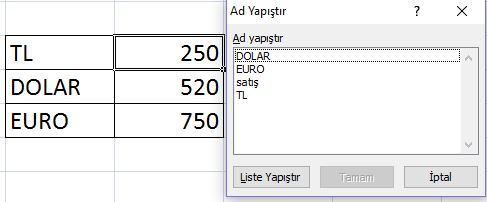 Çalışma sayfalarını Taşımak
Çalışma sayfalarını taşımak için, sayfa üzerine gelerek  fare ile sol tuşa basılı şekilde sürüklenebilir
Eğer  taşıma yerine kopyalama gerçekleştirmek istiyorsanız  aynı işlemi CTRL  tuşuna basarak gerçekleştirebilirsiniz.
Bir başka yöntemle sayfaya sağ tıklayarak TAŞI KOPYALA  seçeneği seçilir ve yapıştırmak istediğimiz çalışma sayfasını seçerek kopyalama işlemini gerçekleştirebiliriz.
Çalışma sayfasını korumak
GÖZDEN GEÇİR sekmesine tıklayarak sayfayı koru  seçeneğini seçiyoruz.
Buradan korumak istediğimiz bölümleri özelleştirebiliyoruz.
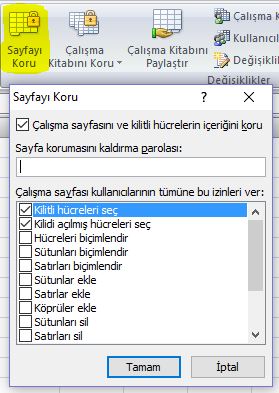 Metni sütunlara dönüştürmek
Resimde gözüken ad ve soyadları birbirinden ayırarak  iki farklı sütun oluşturmak için.
Veri menüsünden 
             metni sütunlara 
                  dönüştür, seçilir.
Belirli bir harften(X) sonra da  diğer  seçeneği ile ayırabiliriz.
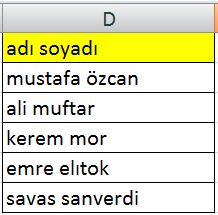 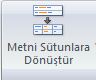 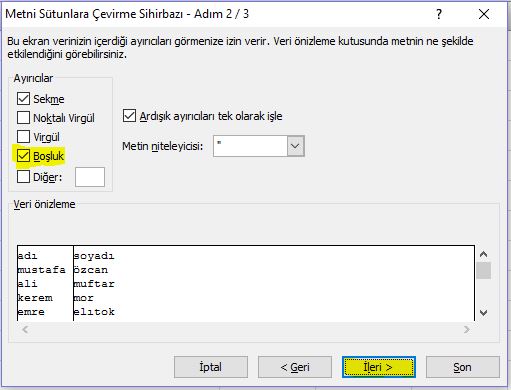 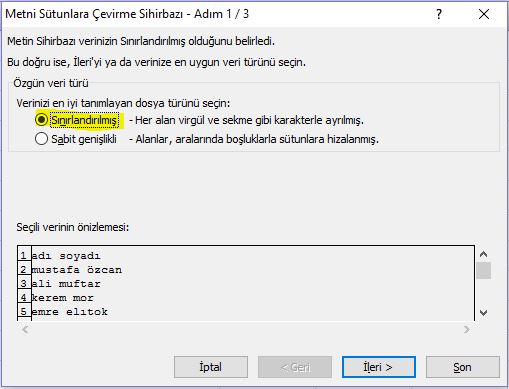 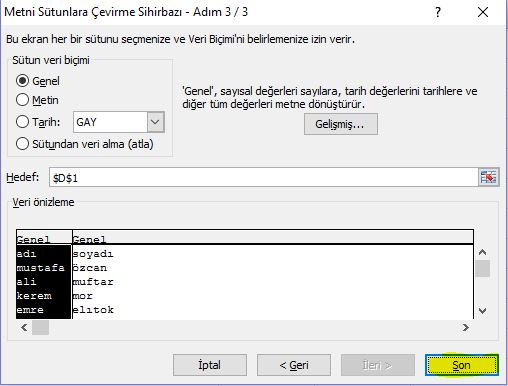 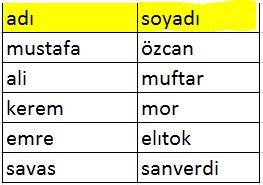 Formüller ve hücreler arasında ki ilişki
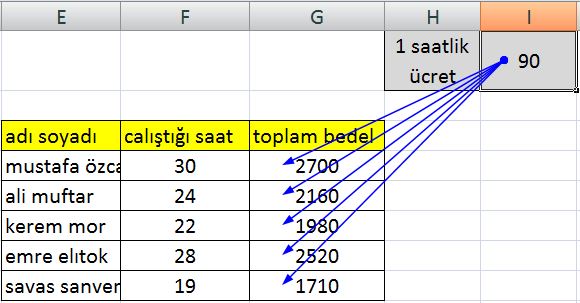 Bize verilen tablolarda birbirini etkileyen hücreleri bulmak için 90 yazılı hücreyi seçtik ve  formüller menüsünden                
                      etkilenenleri izle dedik.
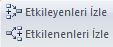 Excel’de grafik eklemek
Grafiğini oluşturmak istediğimiz alanı seçerek ekle  menüsünden istediğimiz grafiği seçebiliyoruz.
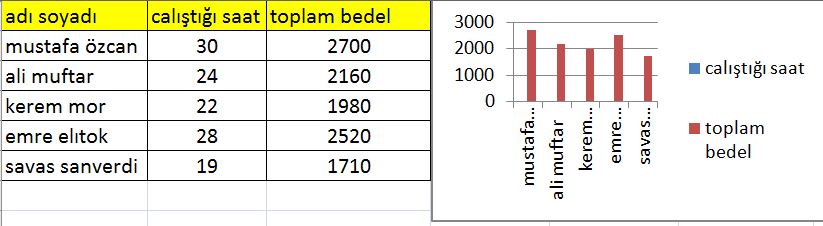 Belirlediğimiz alanların grafiğini oluşturmak
Boş bir alana tıklayıp  ekle- grafik  diyoruz. Boş bir sayfa geliyor .
Ardından           veri seç  seçeneğine tıklıyoruz.

Ekle  diyerek
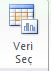 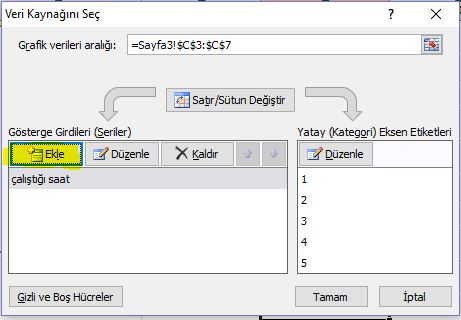 Belirlediğimiz alanların grafiğini oluşturmak
Seri adına istediğimiz sütunu seri değerlerine ise sütunda bulunan değerleri seçiyoruz, eğer eklemek istediğimiz başka sütun yoksa  tamam ‘ı  tıklıyoruz.
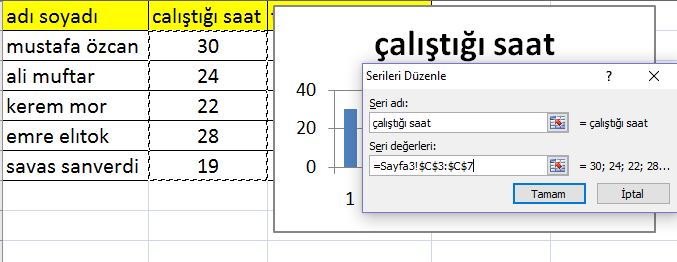 Excel’ Hataları bulmak ve Düzeltmek
######    hatasını düzeltmek
Yazılan veriler hücre içersine sığmamıştır.
Düzeltmek için sütunu genişletmemiz gerekir.
#SAYI/0!  Boş veya “0” olan bir hücreyi bölen olarak kullanmaya çalıştığımızda karşılaşırız.
#AD?  Var olmayan bir ad kullanmak, Adın yanlış yazılması, Bir formüle çift tırnak içine almadan metin girmek, formüllerde (:) işaretini unutmak gibi işlemler sonucunda karşılaşırız.
Excel’ Hataları bulmak ve Düzeltmek
# SAYI! Bir formülde, geçersi sayısal değer olduğunda bu hata ortaya çıkar. Örn: (1000 tl yerine 1000 yazmalıyız)
# BAŞV! Başka formüllerin başvurduğu hücre verilerini silme veya üzerine veri yapıştırmak sonucunda bu hatayı alırız.
# DEĞER! Yanlış türde işleç kullanıldığında ortaya çıkar. Örn: (elma+12 yapamazsınız)
Senaryoları kullanmak
Senaryoları kullanarak olabilecek durumları önceden tahmin edebilirsiniz.
                                       tablomuz da ki gelir ve giderler     			      hakkında tahminde bulunalım
Bunu için veri          
               
 durum çözümlemesinden senaryo yöneticisini seçiyoruz.
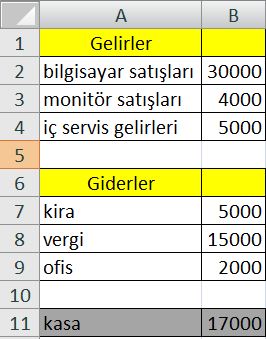 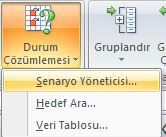 Senaryoları kullanmak
Ardından senaryoya isim vererek değişecek değerleri seçiyoruz. Ve tamam  diyoruz.
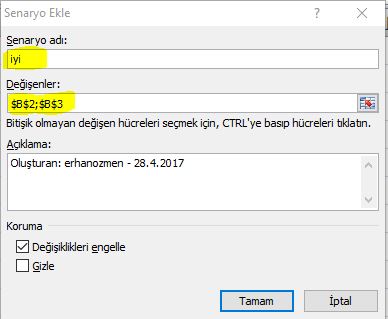 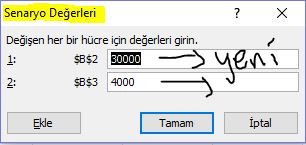 Senaryoları kullanmak
Daha sonra senaryo yöneticisinden özet diyoruz.
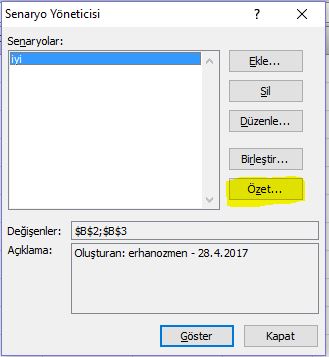 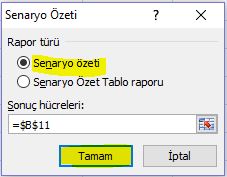 Sonuç hücreleri bölümünde formül kullanılmış olmalı. Biz kasa hücresini kullandık.
Senaryoları kullanmak
Ve sonuç size yaptığınız senaryoların özetini sunuyor.
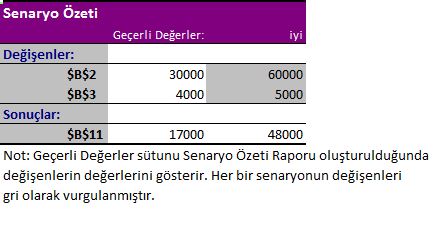 Hedef Ara
Elde etmek istediğiniz sonucu biliyorsanız fakat bu sonuca gitmek için hangi değeri kullanacağınızı bilmiyorsanız kullanırız.
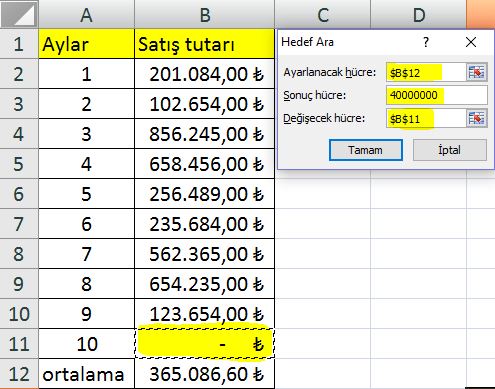 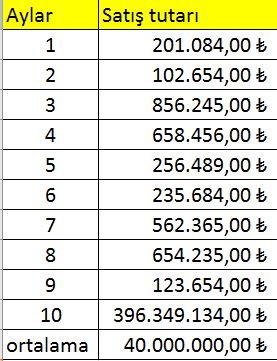 Diğer kaynaklardan veri almak
Diğer kaynaklardan bilgi aktarabilmek için veri sekmesini tıklayarak.  Accesten, web’den, metinden ve diğer K.
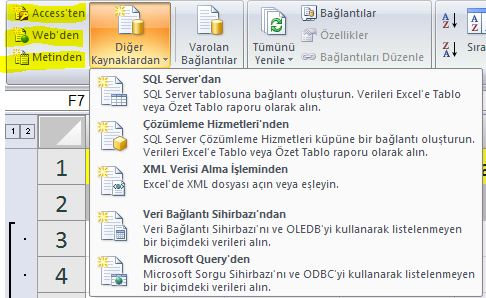 Alt toplamlar ve Gruplar
Aşağıda ki gibi bir tablonuz olduğunu düşünelim. Bunu gruplandırmak için, veri menüsünden 






Tabi önce, başlıklar hariç  gruplandırmak istediğimiz satırları seçmemiz gerekiyor.
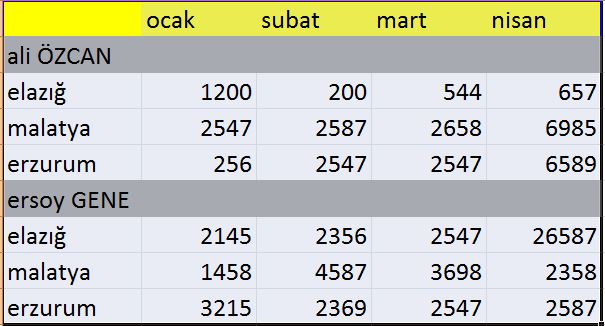 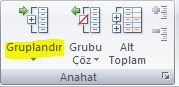 Alt toplamlar ve Gruplar
Belli değerlerin alt toplamlarını aldırabilmek için, tabloda herhangi bir hücrede iken veri menüsünden alt toplamı seçiyoruz. Ve şu işlemi uyguluyoruz
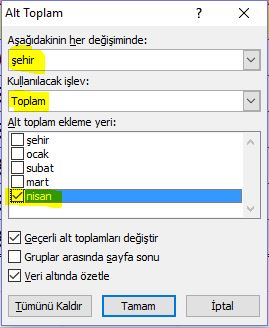 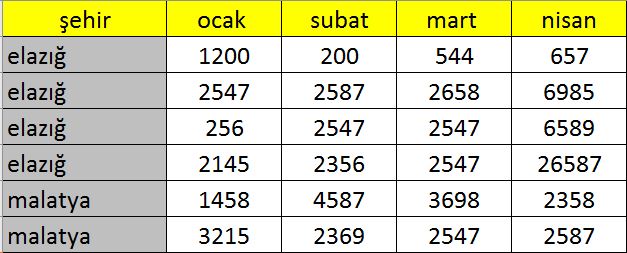 Alt toplamlar ve Gruplar
Sonuç olarak, Elazığ ve Malatya şehirlerinin, Nisan ayı değerlerini toplamış olan bir tablo çıkıyor karşımıza…
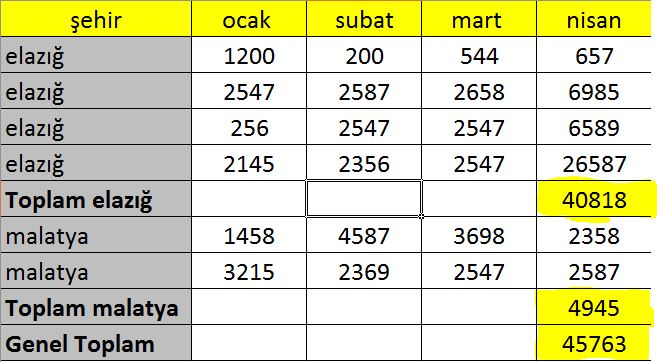 Özet Tablo (Pivot Table)
Excel’de formül oluşturma
Excel’ de formül oluştururken şu kurallara dikkat etmemiz
gerekir :

Bütün formüller Eşittir(=) işareti ile başlar.
Formül içerisinde boşluk kullanılmaz.
    =topla(A2;B2) doğru , 	=topla   (A2;B2) yanlış

3. Sadece 2 hücre arasında işlem yapılacaksa, hücrelerin adresleri arasına Noktalı Virgül(;) koyulur. Örn, =topla(A2;B2) veya  =ortalama(C1;C5) gibi…
Excel’de formül oluşturma
4. İki hücre arasında kalan hücrelerle ilgili işlem yapılacaksa, hücrelerin adresleri arasına (:) koyulur.
    Örnek,  =topla(A2:A10)

5. Matematiksel işlemlerde işlem önceliği aşağıdaki şekildedir :
    Yüzde, üs alma, çarpma-bölme, toplama-çıkarma
Excel’de formül oluşturma
Örnek,  =3+18/3  formülünde önce bölme işlemi, daha sonra toplama işlemi yapılır.
	Yani sonuç = 3+6=9’ dur.

6. Önceliği eşit olan işlemlerde, işlem önceliği sol tarafta yer alan işlemdedir.
	Örn;  =130/13*2  formülünde çarpma ile bölme aynı işlem önceliğine sahip olduğundan önce sol taraftaki işlem (bölme) yapılır.
     Sonuç =10*2 = 20 olarak gözükür.
Excel’de formül oluşturma
7. Bir formüldeki matematiksel işlemlerde önce parantez içerisindeki işlemler, sonra parantez dışındaki işlemler yapılır.
	Örnek:  =(5+4)*3  işleminin sonucu   =9*3=27’dir.

8. Bir formülde açılan parantezlerin gerektiği yerde kapatılması gerekir. Yoksa Excel formül hatası verecektir.
Excel’de formül oluşturma
9. Hücreye ondalıklı sayı yazılacaksa tam kısımla ondalık kısım arasındaki işaret , olmalıdır.
	.  koyulduğu taktirde Excel bu hücredeki değeri tarih formatına dönüştürecektir.

Örnek:  Hücreye 10,5 girildiğinde bu değer aynı kalırken,
10.5 girildiğinde 10.May şeklinde tarih olarak gözükecektir.

10. Formüllerde metinsel ifadeler çift tırnak karakterleri
       arasına yazılır. ("kaldı", "geçti" gibi)
Aritmetik İşlemler
Aritmetik işlemlerde kullanabileceğimiz operatörler ve anlamları şöyledir.
Karşılaştırma İşaretleri
Tablolarda sadece işlem değil bazen karşılaştırma yapmak da gerekir.Örneğin son ödeme tarihi geçen bir malın icraya verilmesi gerekebilir.Veya sınavdan düşük not alan bir öğrencinin kalması,yüksek not alanın geçmesi gerekir.Bu tür karşılaştırma işlemleri için aşağıdaki operatörler kullanılır.
TOPLAMA
1. Toplama İşlemi :+

1. Yöntem :	=A2+B2   (A2 ile B2’ yi toplar)
			=B2+B5+C7  (B2,B5 ve C7 hücrelerini toplar)

2. Yöntem :	=TOPLA(A2;A9)   (A2 ile A9’ u toplar)
			=topla(E1;E3;E5)   (E1,E3 ve E5 hücrelerini toplar)
			=TOPLA(A2:A10)  (A2 ile A10 hücreleri arasındaki
tüm değerleri toplar)
ÇIKARMA
2. Çıkarma İşlemi :
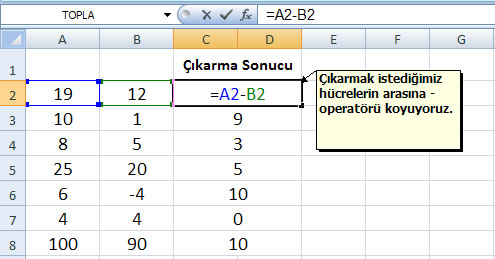 ÇARPMA
3. Çarpma İşlemi :

1. Yöntem :	=A3*B3   (A3 ile B3’ ü çarpar)
			=B4*B6*C8  (B4,B6 ve C8 hücrelerini çarpar)

2. Yöntem :	=ÇARPIM(A2;A9)   (A2 ile A9’ u çarpar)
			=çarpım(E1;E2;E3)   (E1,E2 ve E3’ ü çarpar)
			=ÇARPIM(C3:C8)  (C3 ile C8 hücreleri arasındaki
tüm değerleri çarpar)
BÖLME
4. Bölme İşlemi :

İşlem operatörü olarak Bölü ( / ) işareti kullanılır
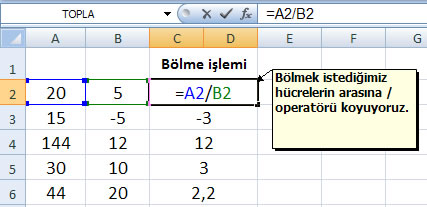 ORTALAMA
5. Ortalama İşlemi :

Belirli bir aralıktaki hücrelerin ortalamasını hesaplamak için
kullanılır. 

=ortalama(A2:A8)  formülü ile
A2 ile A8 hücreleri arasındaki tüm sayıların ortalaması bulunur.

=ortalama(A2;A8)  formülü ile
Sadece A2 hücresi ile A8 hücresinin ortalaması bulunur.
ORTALAMA
5. Ortalama İşlemi :  Aşağıda ki tabloda öğrencilerin vize ve final ortalamalarını bulunuz?
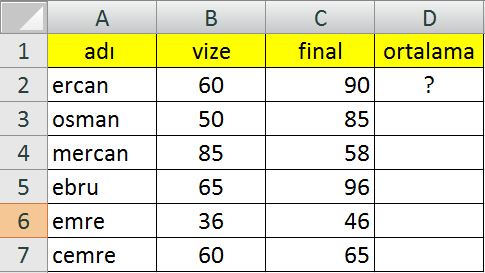 YÜZDE ALMA
6. Yüzde İşlemi :

Herhangi bir hücrede belirtilen sayının, belirtilen oran kadar 
yüzdesinin hesaplanmasıdır.

B2 hücresinin %40’ ı için;   =B2*40%   formülünü yazarız.
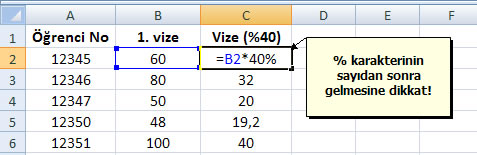 YÜZDE ALMA
Soru:  Aşağıdaki tabloya göre vize sınavının %40 ‘ı ve



 final sınavının  %60 ‘ ını bularak bir ortalama yazdıran 



 formülü yazınız?
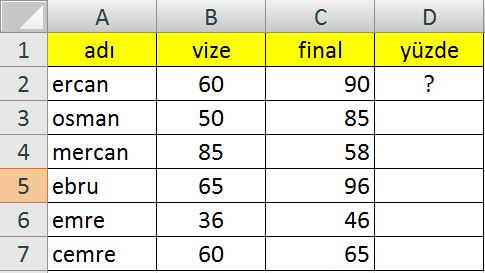 KAREKÖK- YUVARLA
7. Karekök fonksiyonu :

	=KAREKÖK(sayı)  formülüyle hesaplanır.

8. Yuvarla fonksiyonu :

	=YUVARLA(sayı;basamak sayısı)  formülüyle hesaplanır.
	sayı = Yuvarlanmak istenen ondalık sayı
	basamak sayısı = Virgülden sonra yuvarlanacak basamak sayısı

	=yuvarla(83,59;0)= 84	=yuvarla(53,439;1)= 53,4
TAMSAYI-MOD
9. Tamsayı fonksiyonu :  Ondalık sayının tam kısmını alır.

	=TAMSAYI(sayı)  formülüyle hesaplanır.
	=TAMSAYI(42,5)  formülünün sonucu 42 olacaktır.

10. Mod fonksiyonu :  Bölme işleminde kalanı verir.

	=MOD(Bölünen;Bölen)  formülüyle hesaplanır.

	=MOD(A3;A4)  formülüyle A3’ ün A4’ e bölümünden kalan bulunur.
	=MOD(20;6)  formülünün sonucu 2 olacaktır.
MAK-MİN
1. MAK (En Büyük Değer):

	=MAK(B1:B50)  formülüyle B1-B50 hücreleri arasındaki en büyük değer hesaplanır.

2. MİN (En Küçük Değer):

	=MİN(A4:C30)  formülüyle A4-C30 hücreleri arasındaki en küçük değer hesaplanır.
UYGULAMA
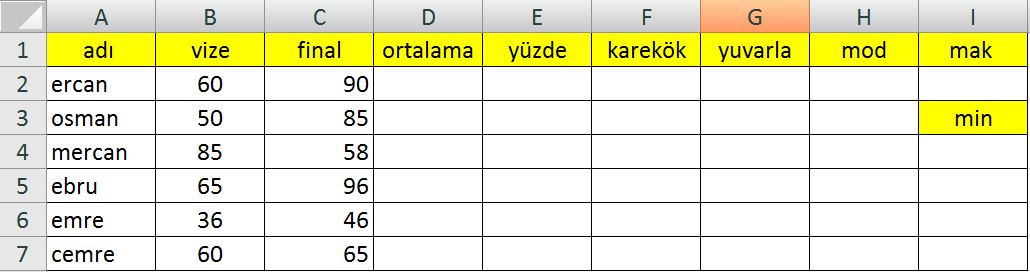 UYGULAMA
Vize ve final ortalamasını bulunuz?
Vizenin %30’ u ,finalin %70’ini alıp ortalama bulunuz.
Ortalama sütununun karekökünü alınız.
Karekök sütununun virgülden sonra “1” basamak kalacak şekilde yuvarlayınız.
Ortalama sütunun karekök sütununa mod’unu bulunuz.
Alınmış en yüksek ve en düşük ortalama puanını bulunuz.
EĞER
3. EĞER  fonksiyonu:  Değerler ve formüller üzerinde koşullu sınamalar yürütmek için kullanılır.

	=EĞER(Şart;Sonuç1;Sonuç2)

	Şart:  Koşul(Şart) ifadesi
	Sonuç1:  Şartın gerçekleşmesi durumunda çalışacak kısım
	Sonuç2:  Şartın gerçekleşmemesi durumunda çalışacak kısım
EĞER
=EĞER(B2<50;"KALDI";"GEÇTİ")

	Şart:  B2 hücresindeki değerin 50’ den küçük olup olmaması

	Sonuç1:  Eğer şart ifadesi doğruysa (B2 hücresindeki değer 50’ den küçükse) formülün yazıldığı hücrede "KALDI" yazar.

	Sonuç2: Eğer şart ifadesi yanlışsa (B2 hücresindeki değer 50’ den küçük değilse) formülün yazıldığı hücrede "GEÇTİ" yazar.
UYGULAMA
Ortalaması 70 den büyük olan öğrenciler geçsin ötekiler kalsın.
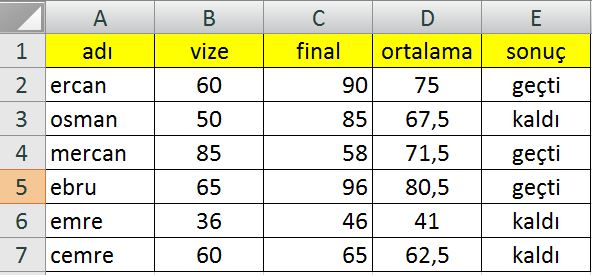 UYGULAMA
Eğer final sınavından alınan not 50’den küçükse ortalama = 0,
Aksi taktirde ortalama=(1.vizenin %40’ ı ile final notunun  %60’ının Toplamı) olarak hesaplanmıştır.
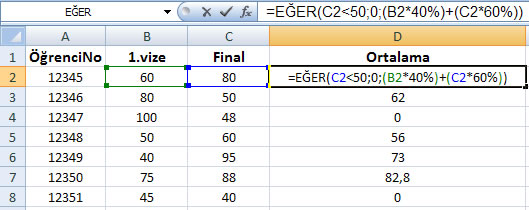 UYGULAMA
Bir hava durumu tablosunda ortalama sıcaklık 25° nin altında ise “Soğuk” değilse “Sıcak” mesajını Durum alanında gösterecek formülü yazınız.
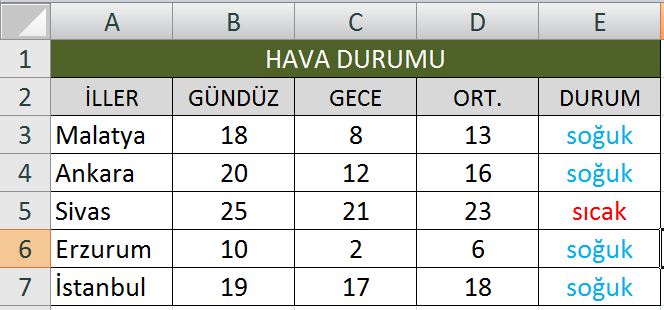 EĞER VE;
VE  fonksiyonu:  Birden fazla şartın aynı anda gerçekleşmesi durumunda kullanılan fonksiyondur. EĞER fonksiyonuyla birlikte kullanılır.

	=VE(sart1;sart2;……)
	=EĞER(VE(A2>60;B2>60);"Geçtiniz";"Kaldınız")

	Yukarıdaki formülde,
	Hem A2 hücresindeki değer, hem de B2 hücresindeki değer 60’ dan büyükse hücreye "Geçtiniz", aksi taktirde "Kaldınız" yazacaktır.
UYGULAMA
1. Sınavı “60” dan büyük VE ortalaması “70” den büyük olan öğrencilerde sonuç bölümünde “başarılı” yazdıran formül?
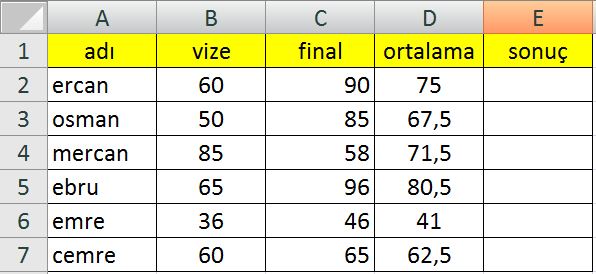 EĞER YADA
5. YADA  fonksiyonu:  2 veya daha fazla şarttan herhangi birinin gerçekleşmesi durumunda kullanılır. 

	=YADA(sart1;sart2;……)
	=EĞER(YADA(A2="DD";A2="FD";A2="FF");"Kaldı";"Geçti")

	Yukarıdaki formülde,
	A2 hücresindeki değer DD, FD ya da FF notlarından biriyse Kaldı, aksi taktirde Geçti yazacaktır.
UYGULAMA
1. Sınavı “60” dan büyük YADA ortalaması “70” den büyük olan öğrencilerde sonuç bölümünde “başarılı” yazdıran formül?
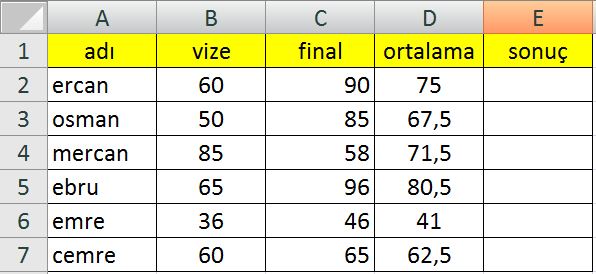 EĞERSAY
6. EĞERSAY  fonksiyonu:  Belirlenen veri alanında belirli şarta uygun verilerin sayısını bulmak için kullanılır.

	=EĞERSAY(belirtilen aralık;şart)
	=EĞERSAY(D1:D50;">=50")

	Yukarıdaki formülde,

	D1 - D50 hücreleri arasından değeri 50’ den büyük eşit olanların sayısı bulunacaktır.
ETOPLA
ETOPLA:Belirtilen aralıktaki hücrelerden belirtilen şartı sağlaması durumunda belirtilen diğer hücrelerin toplamını verir. 
   =Etopla(Sorgulanacak Hücre Aralığı;“Şart”;“Toplanacak Hücre Aralığı)

   =Etopla(A1:A10;“10”;B1:B10)           A1 ile A10 arasında bulunan sayılardan içerisinde 10 sayısı varsa o hücreye denk gelen B sütunundaki hücre değerini topla.
UYGULAMA
Bir not çizelgesinde Ad, Soyad, Not ve Cinsiyet alanları bulunmaktadır. Cinsiyeti kız olanlar ve erkek olanların notları ayrı ayrı aşağıdaki tabloda görüldüğü gibi toplanıp gereken yerlerde sonucun yazılması isteniyor. Gerekli formülü yazın.
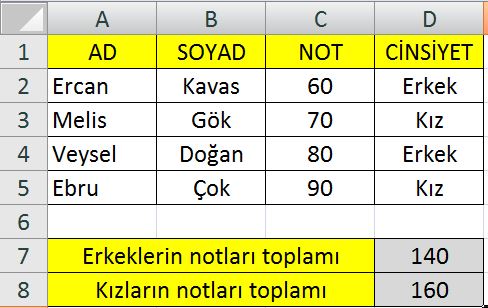 CEVAP
=Etopla(D2:D5;“Erkek”;C2:C5)
=Etopla(D2:D5;“Kız”;C2:C5)
İÇ İÇE EĞER
Excel’de Eğer komutu ile iç içe yedi formül yazılabilir. Bunun için açılan parantezler kapatılmaz. Yani;

=Eğer(Şart1;“Doğruysa değer1”;Eğer(Şart2;
“Doğruysa değer2”;Eğer(Şart3;“Doğruysa değer3”)))
UYGULAMA
Bir yaş tablosunda;0-6 yaş arasındakiler için bebek7-12 arasındakiler için çocuk13-25 arasındakiler için genç26-44 arasındakiler için yetişkin 45 ve üstü için yaşlı mesajını veren komutu yazın.
CEVAP
=Eğer(D2<=6;“Bebek”;Eğer(D2<=12;“Çocuk”;
Eğer(D2<=25;“Genç”;Eğer(D2<=45;“Yetişkin”;
Eğer(D2>=45;“Yaşlı” )))))
UYGULAMA
Aşağıdaki tabloda kişilerin hangi bölgede yaşadıklarını gösteren formülü yazınız?
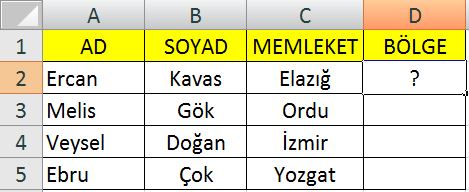 BOŞLUKSAY
=BOŞLUKSAY(C2:C6)
Bu formülün sonucu “1” çıkar çünkü tabloda bir tane boşluk bulunuyor.
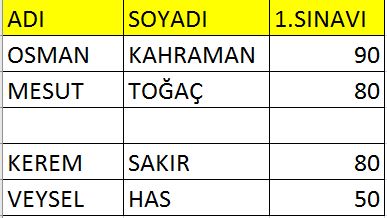 SATIRSAY
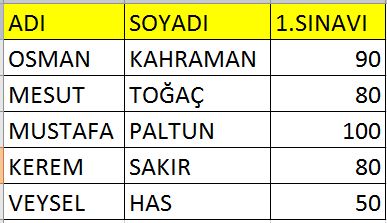 =SATIRSAY(C2:C6)
İşleminin sonucu “5” çıkacaktır. Çünkü tabloda 5 satır bulunmaktadır.
TARİH VE METİN
Tarih fonksiyonları :   

	=BUGÜN()        =ŞİMDİ() 	

Metin fonksiyonları:  

	=BİRLEŞTİR(metin1;metin2;…)
	=BÜYÜKHARF(metin)	        =KÜÇÜKHARF(metin)
	=SAĞDAN(metin;karaktersayısı)      =SOLDAN(metin;karaktersayısı)
	=UZUNLUK(metin)
TARİH VE METİN
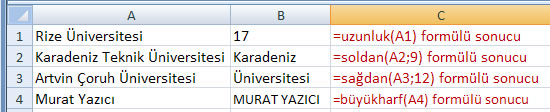